UNIVERSIDAD DE LAS FUERZAS ARMADAS – ESPE
DEPARTAMENTO DE CIENCIAS DE LA ENERGÍA Y MECÁNICA

INGENIERÍA MECÁNICA
Recuperación energética, puesta a punto, automatización y adquisición de datos del equipo ¨Túnel de aire multipropósito¨, del Laboratorio de Conversión de Energía
Autores:
Pablo Xavier Ambato Guasumba.
Juan Fernando Bravo Rios.
Ing. Ángelo Villavicencio, Director
CONTENIDO
CONTENIDO
PLANTEAMIENTO DEL PROBLEMA
Objetivo General
Realizar la Recuperación Energética, Puesta A Punto, Automatización y Adquisición de Datos del equipo ¨Túnel de Aire Multipropósito¨, del Laboratorio de Conversión de Energía.
Objetivos Específicos
Desarrollar la investigación bibliográfica sobre el equipo.
Realizar el levantamiento técnico del estado actual del equipo.
Diseñar la solución mecánico-energética para la recuperación del equipo. Diseñar un Human-Machine Interface (HMI) para la adquisición de datos del equipo.
Descripción General del Equipo
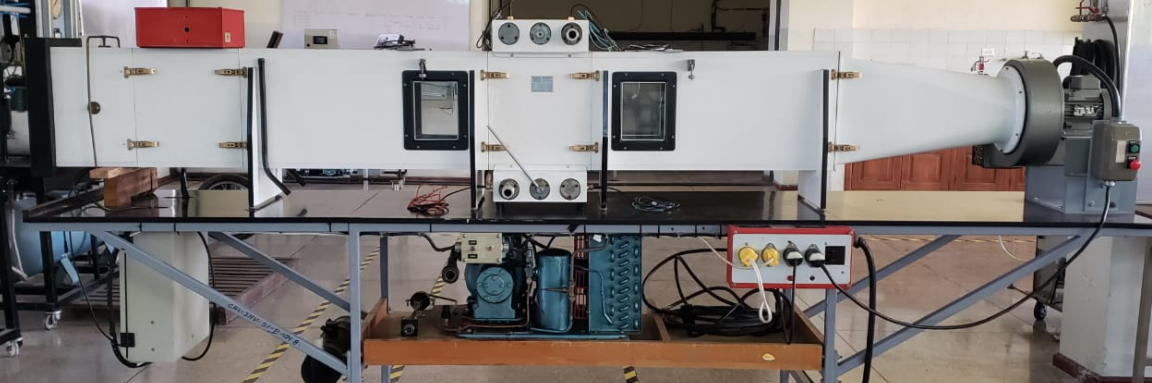 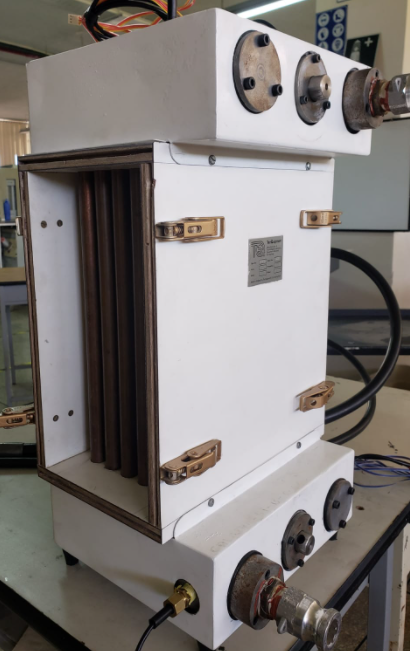 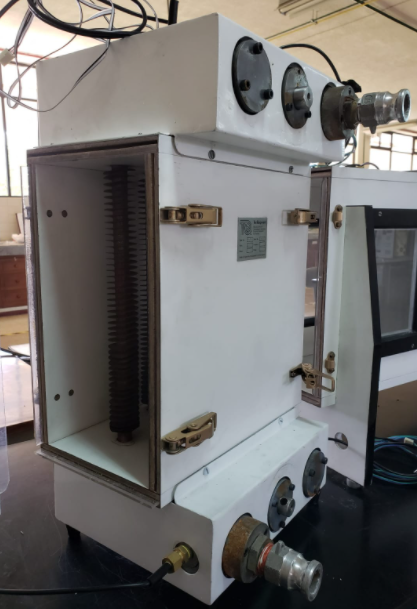 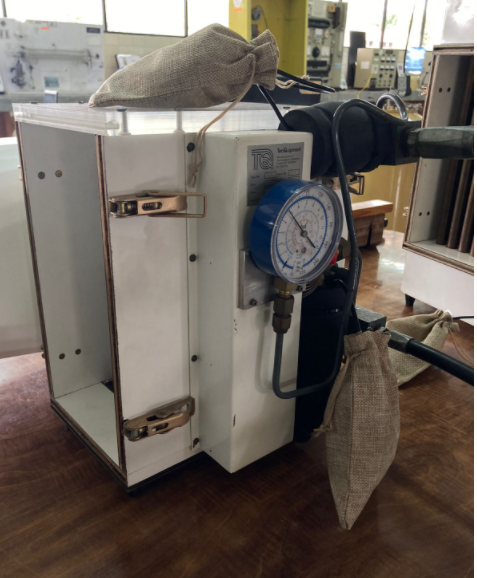 RECUPERACIÓN Y MANTENIMIENTO DEL EQUIPO
MÓDULO INTERCAMBIADOR DE TUBOS CON ALETAS
ESTADO INICIAL
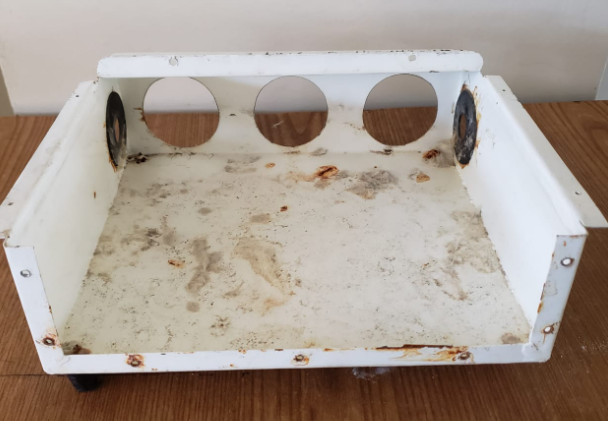 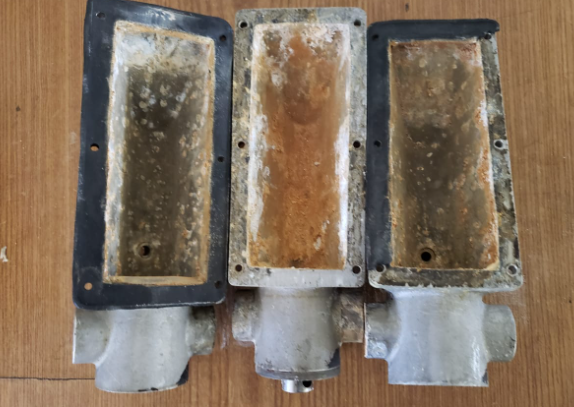 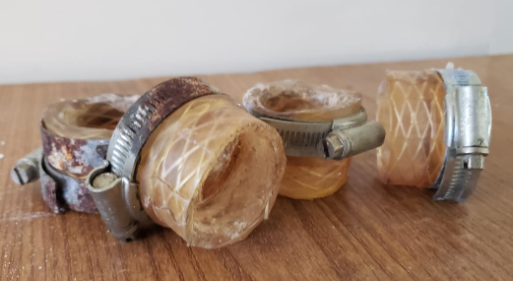 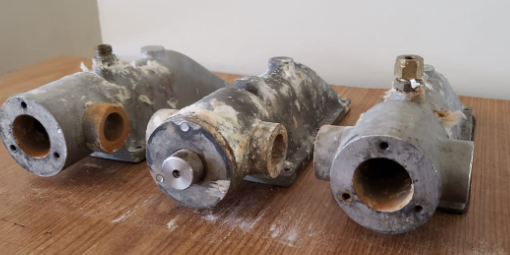 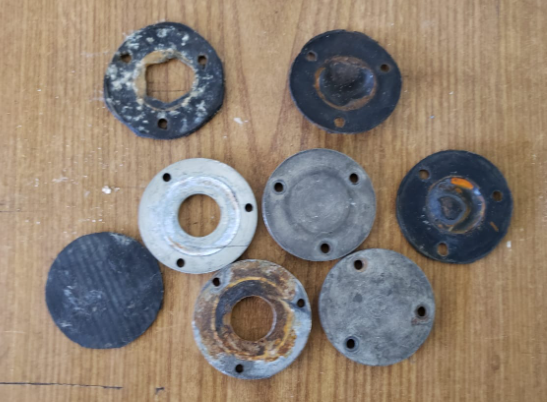 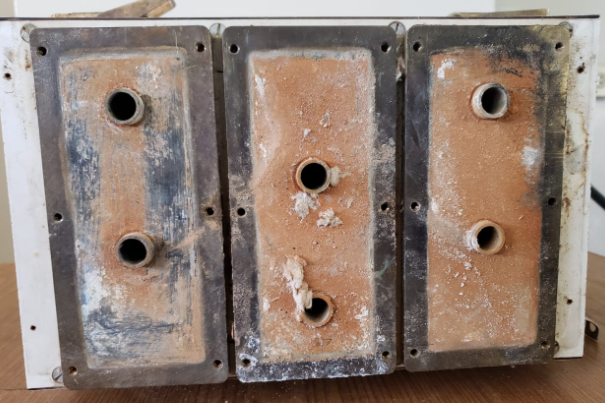 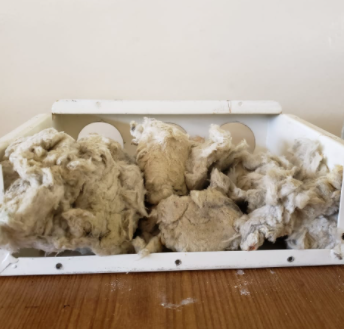 MÓDULO INTERCAMBIADOR DE TUBOS CON ALETAS
DESPUÉS DEL MANTENIMIENTO CORRECTIVO
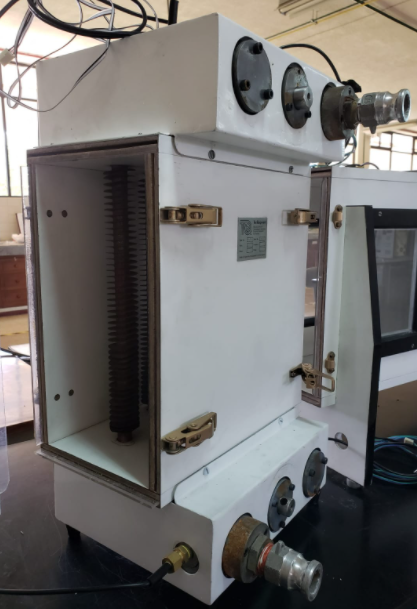 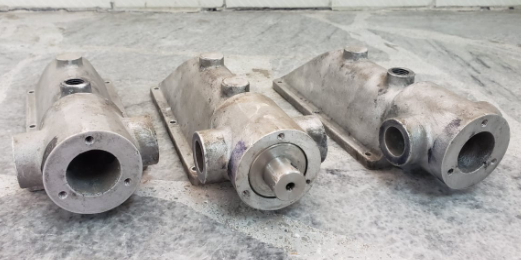 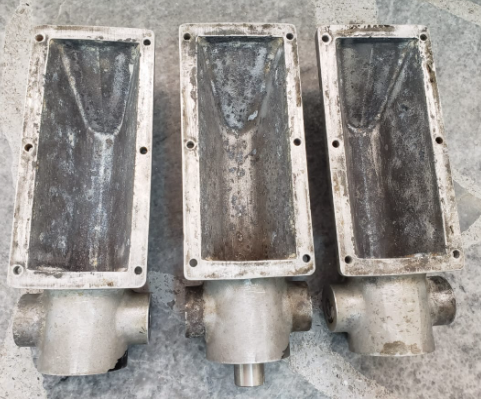 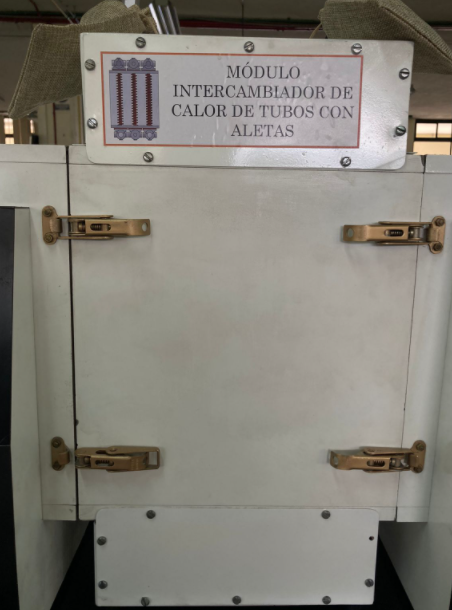 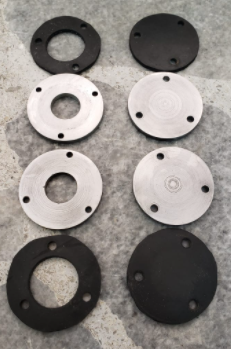 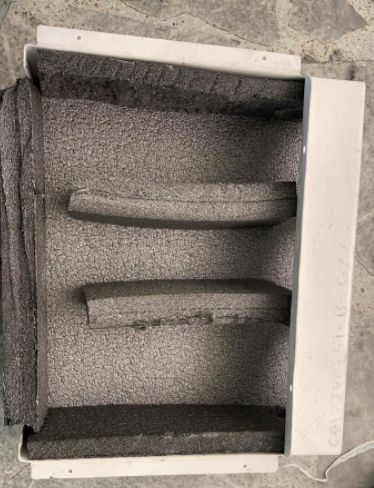 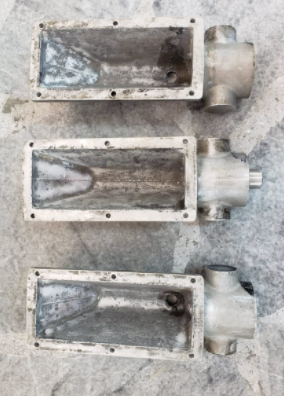 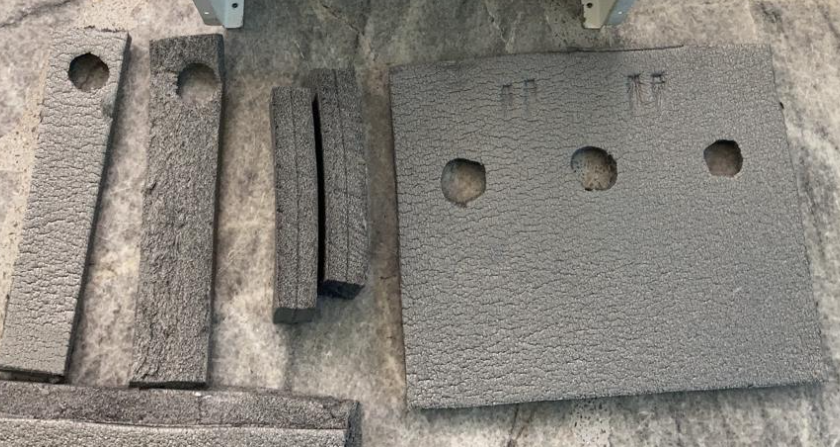 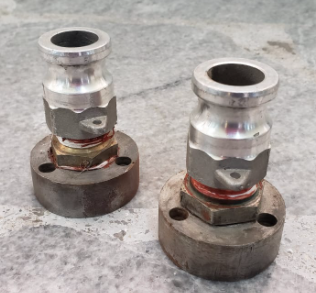 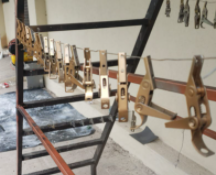 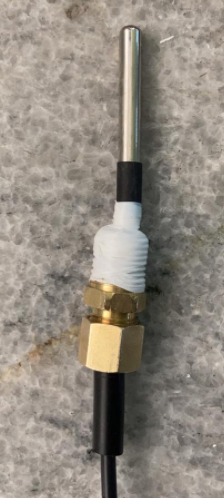 RECUPERACIÓN Y MANTENIMIENTO DEL EQUIPO
MÓDULO INTERCAMBIADOR DE TUBOS LISOS
ESTADO INICIAL
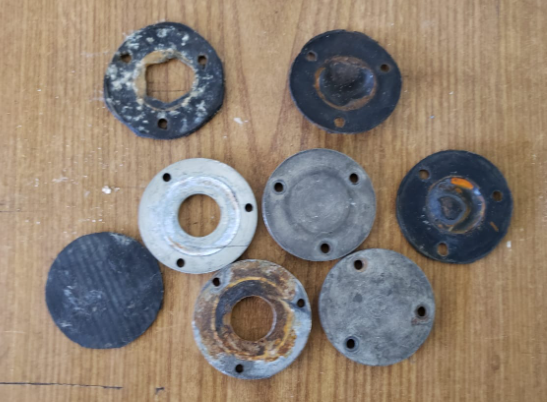 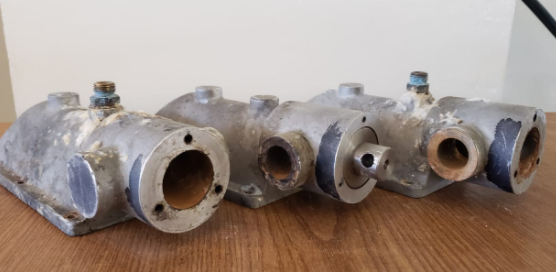 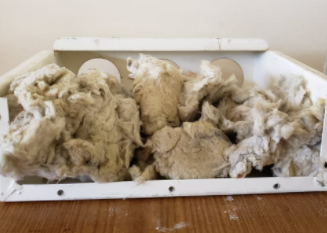 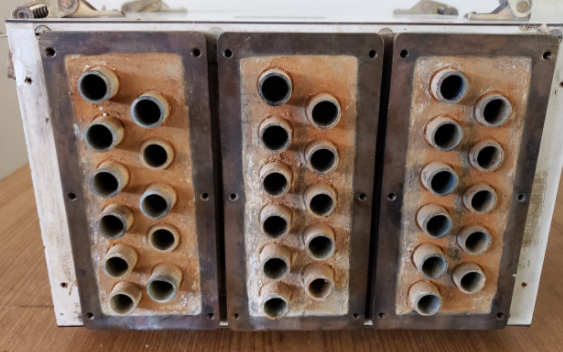 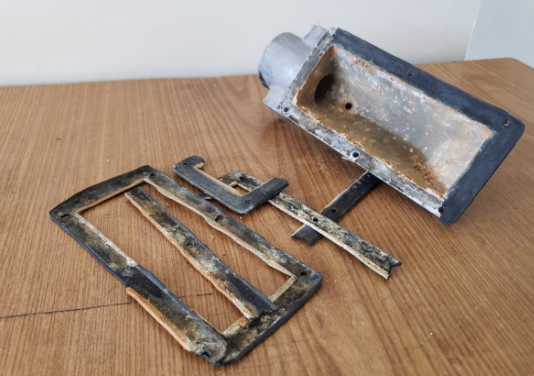 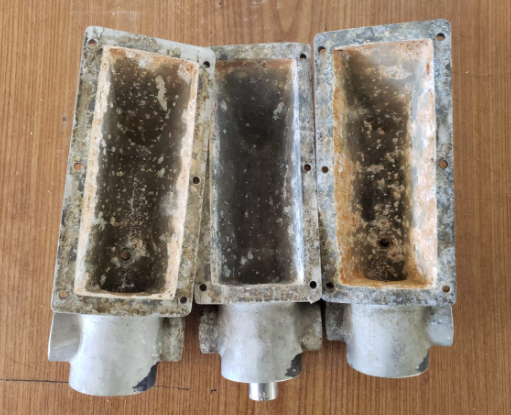 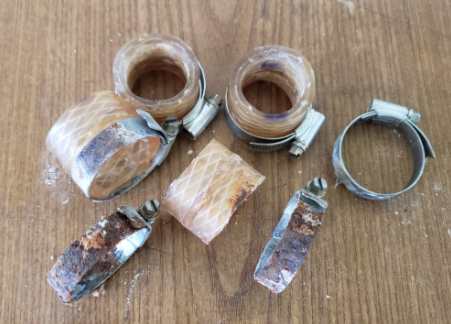 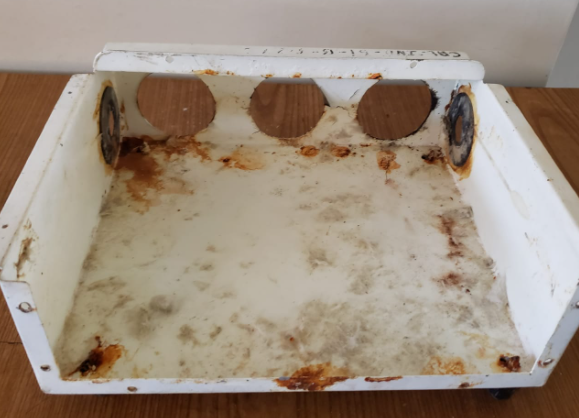 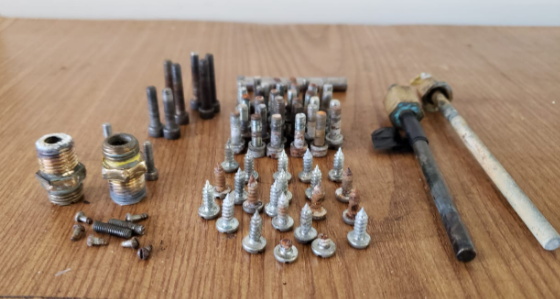 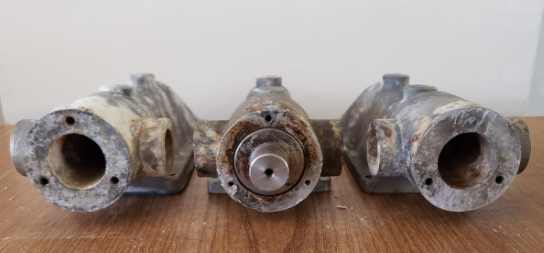 MÓDULO INTERCAMBIADOR DE TUBOS LISOS
DESPUÉS DEL MANTENIMIENTO CORRECTIVO
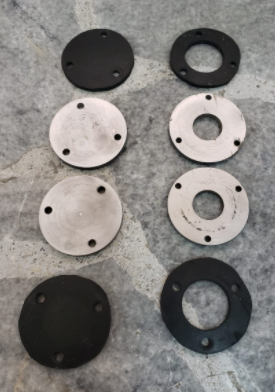 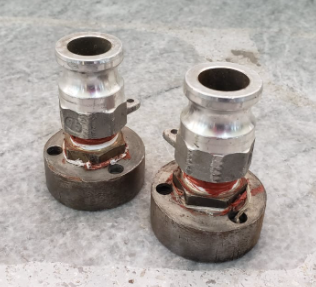 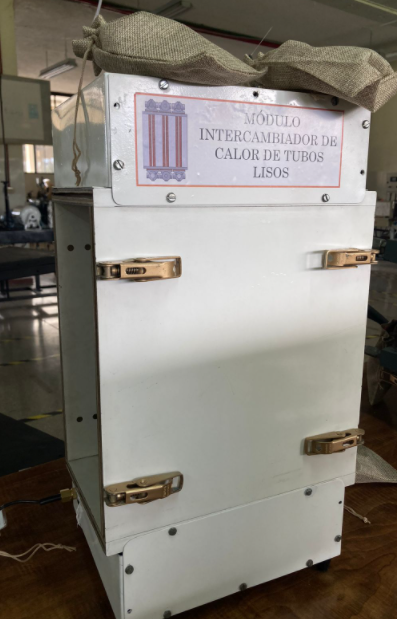 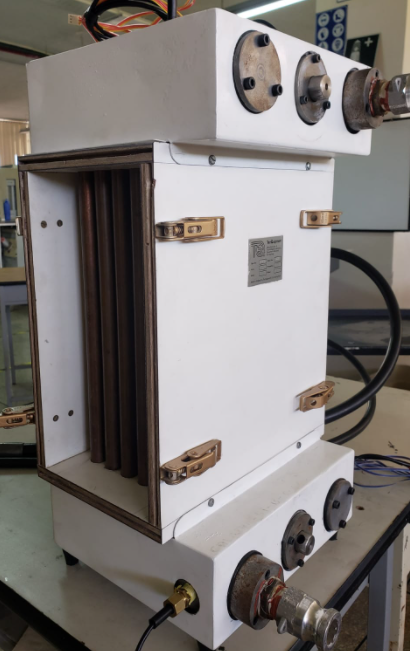 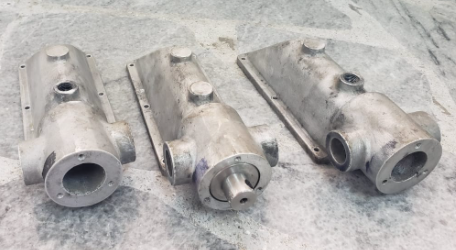 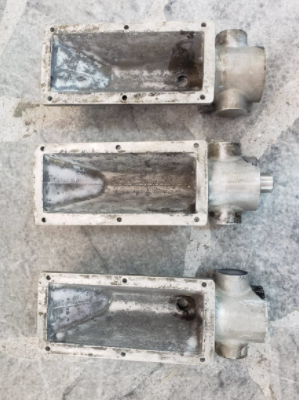 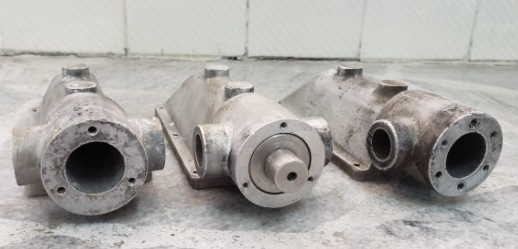 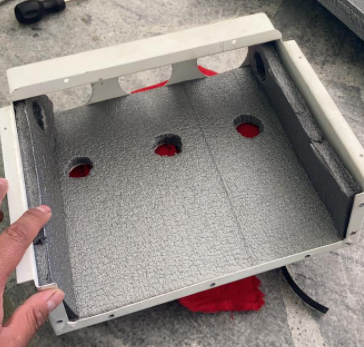 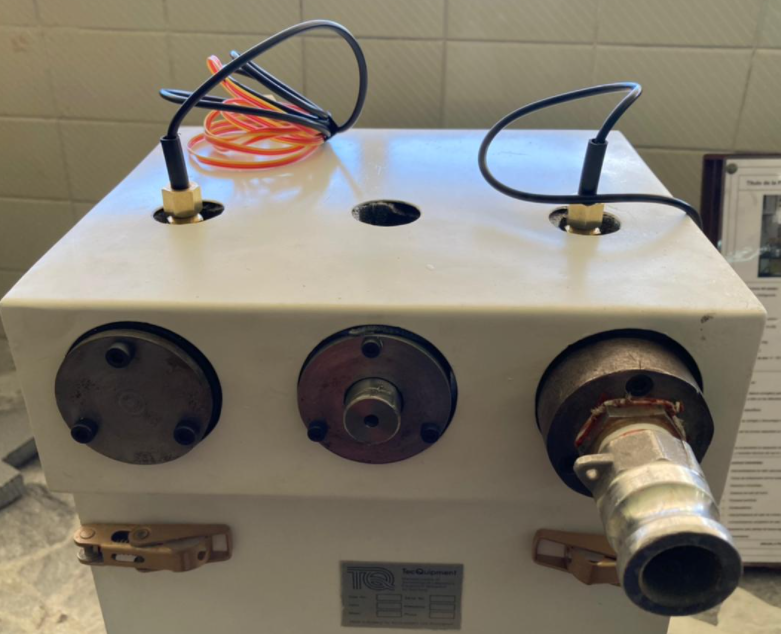 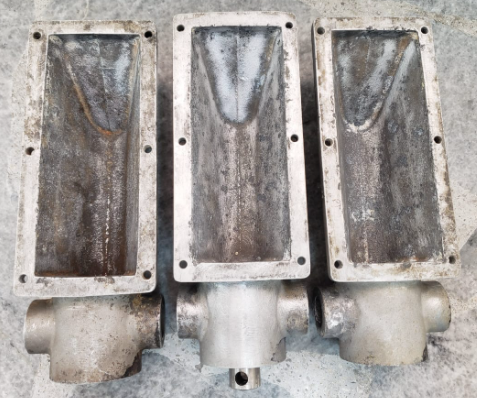 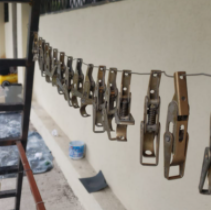 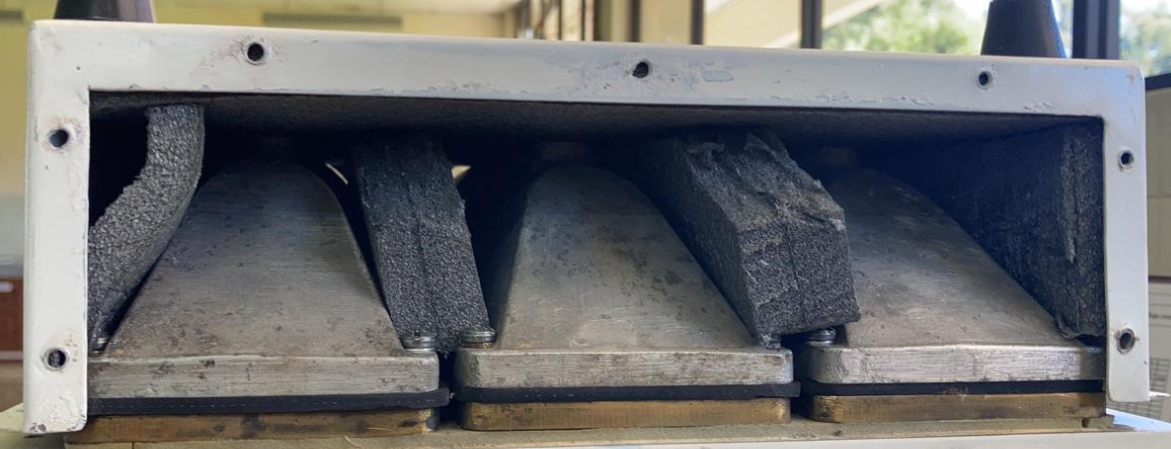 RECUPERACIÓN Y MANTENIMIENTO DEL EQUIPO
MÓDULO EVAPORADOR Y UNIDAD DE REFRIGERACIÓN
ESTADO ACTUAL
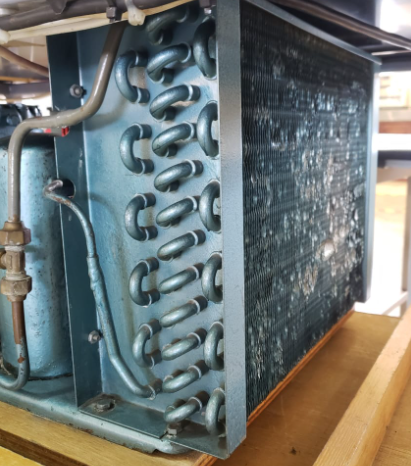 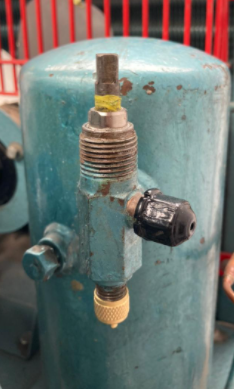 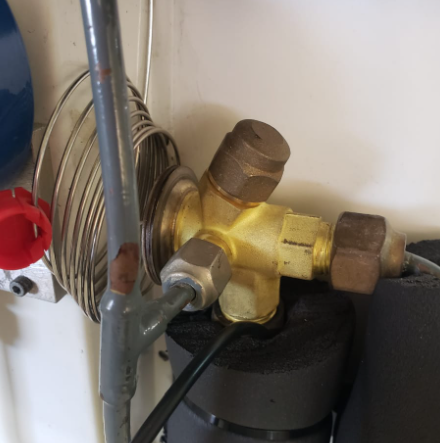 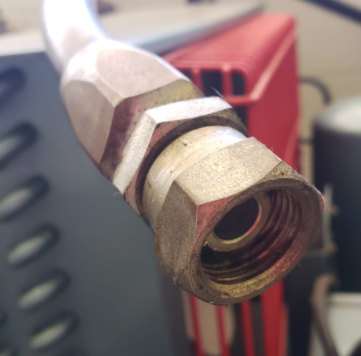 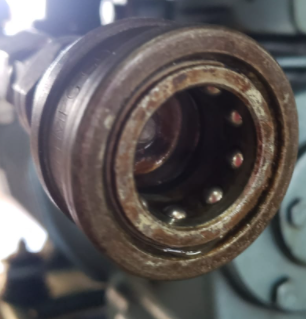 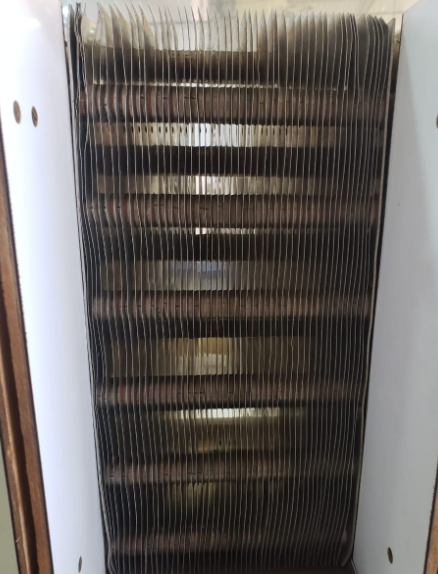 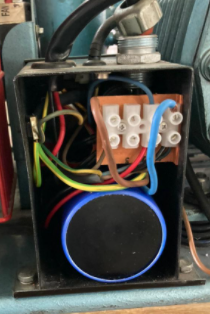 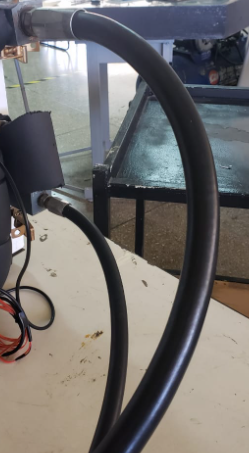 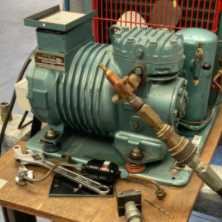 MÓDULO EVAPORADOR Y UNIDAD DE REFRIGERACIÓN
DESPUÉS DEL MANTENIMIENTO CORRECTIVO
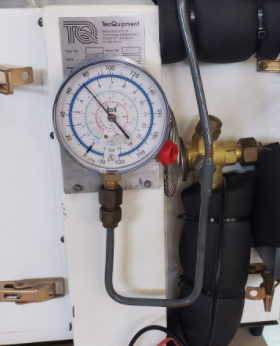 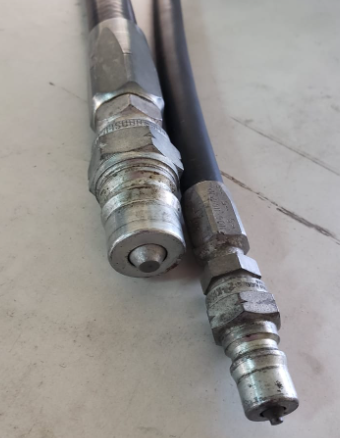 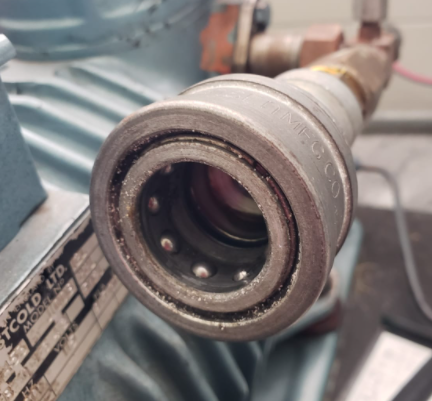 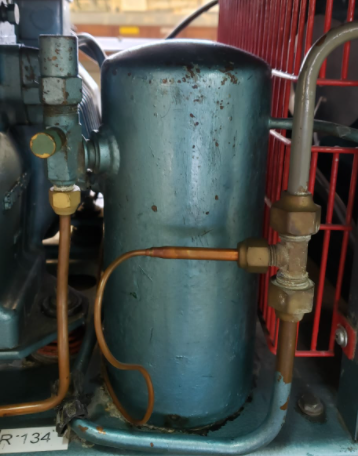 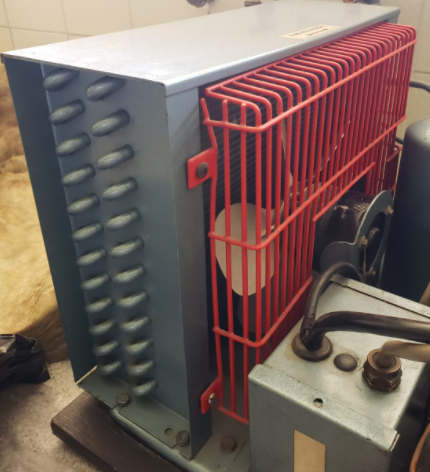 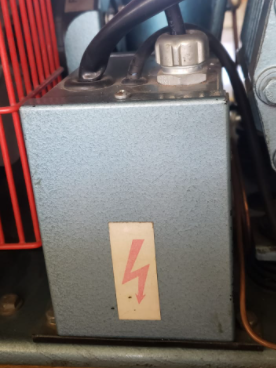 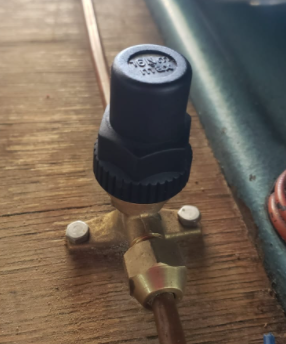 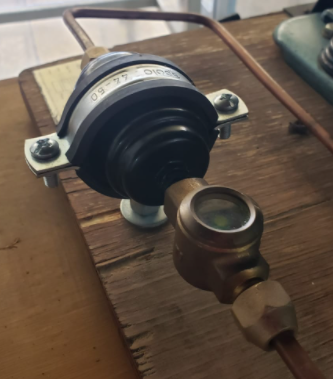 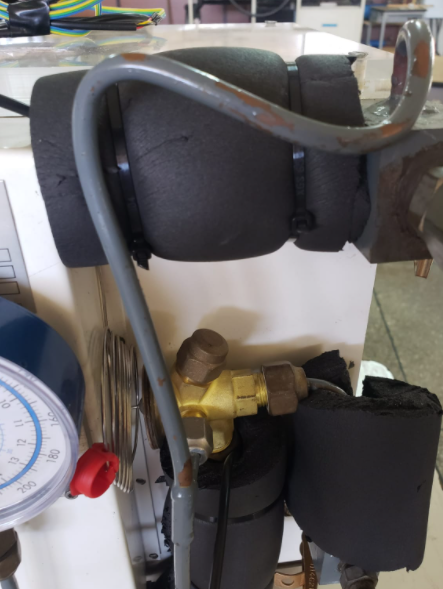 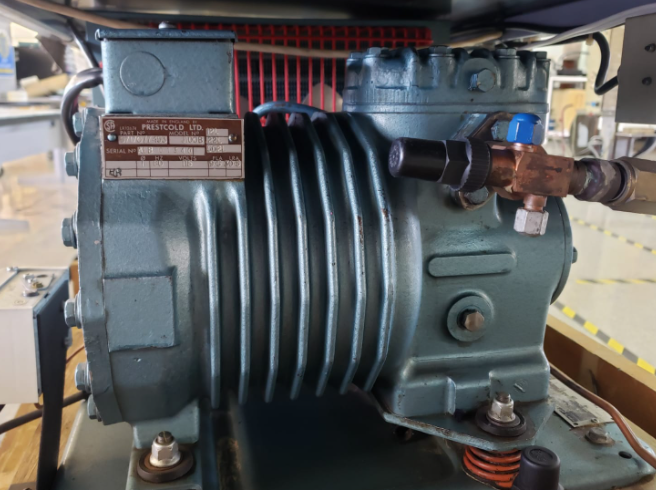 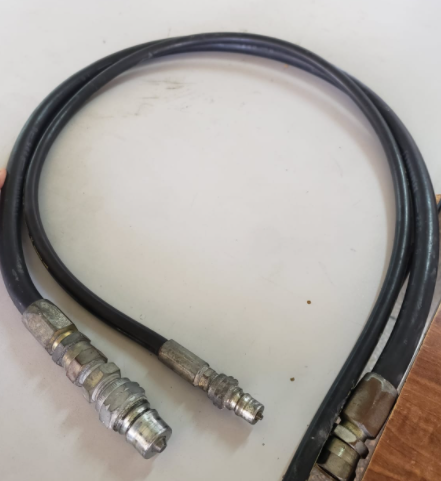 RECUPERACIÓN Y MANTENIMIENTO DEL EQUIPO
SECCIONES ADICIONALES
ESTADO ACTUAL
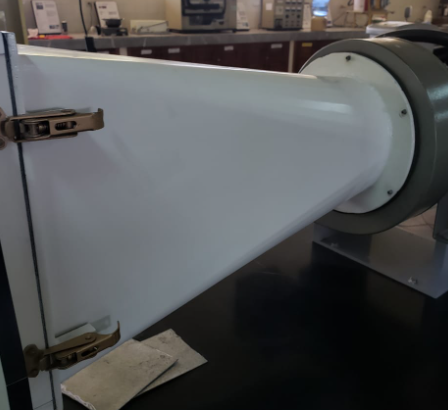 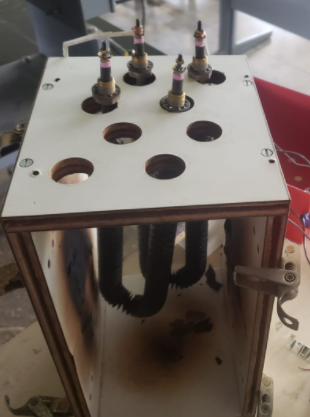 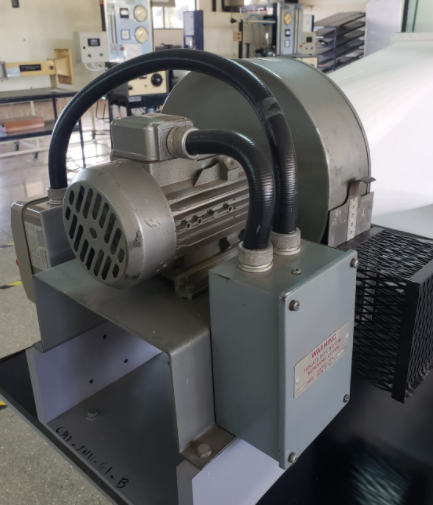 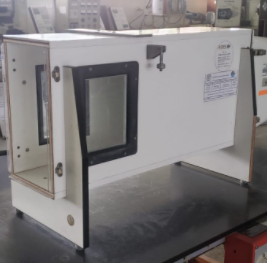 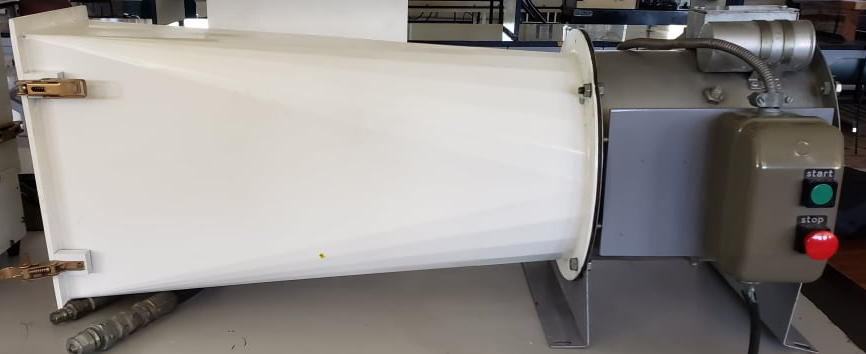 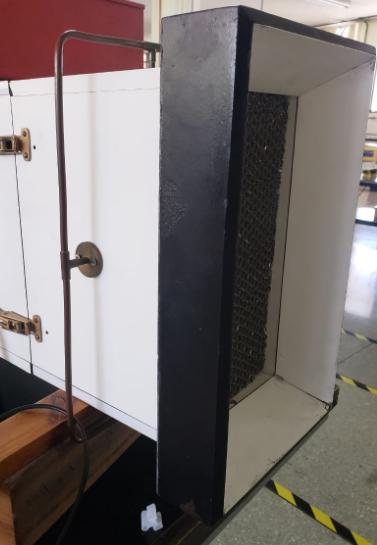 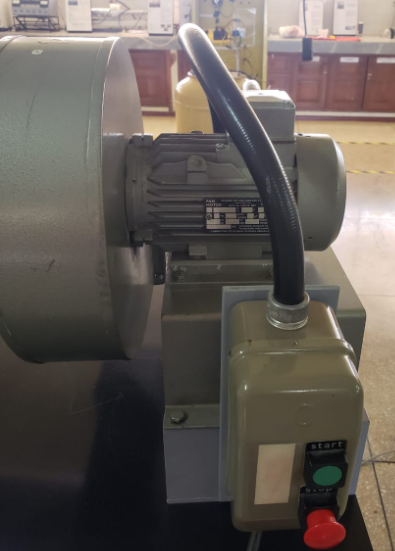 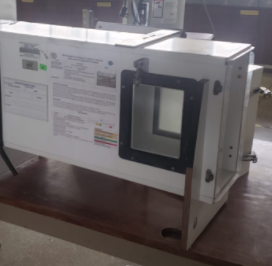 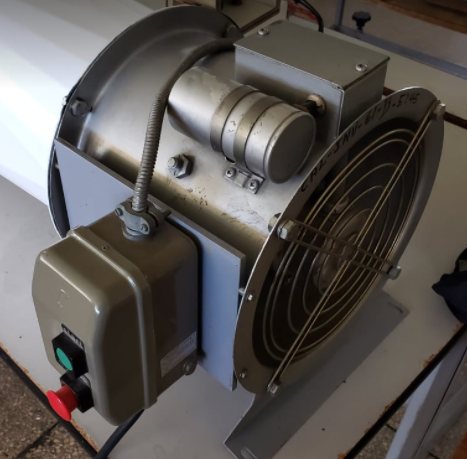 SECCIONES ADICIONALES
DESPUÉS DEL MANTENIMIENTO CORRECTIVO
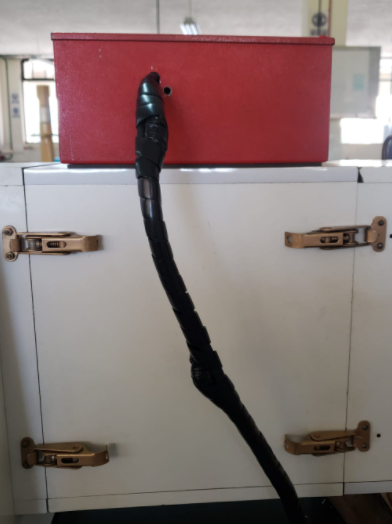 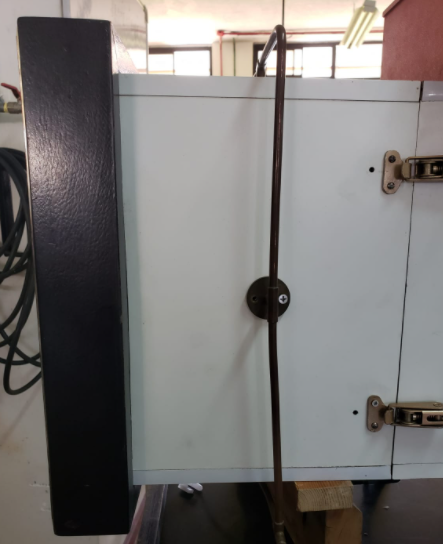 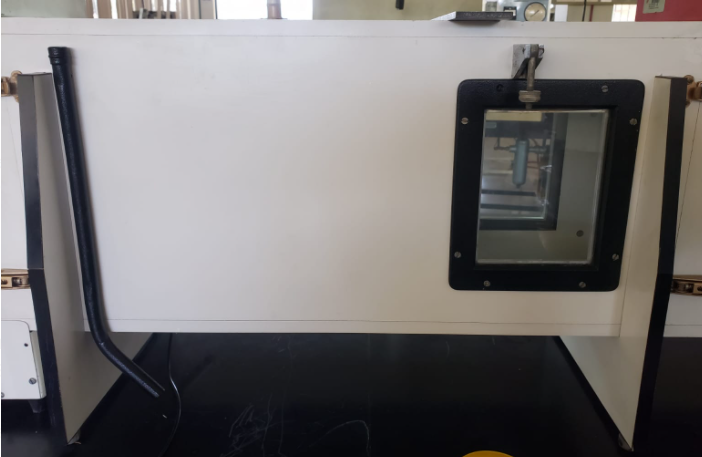 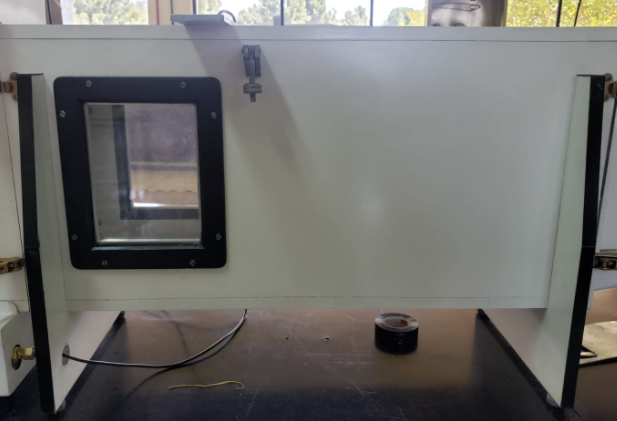 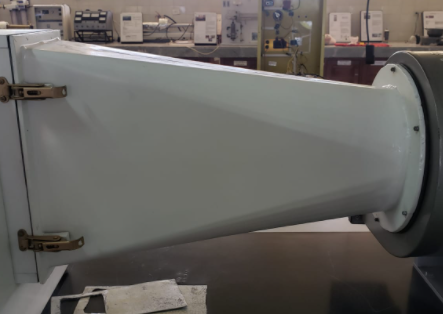 PLAN DE MANTENIMIENTO PREVENTIVO
UNIDAD DE REFRIGERACIÓN
INTERCAMBIADORES DE CALOR TUBOS LISOS Y CON ALETAS
MÓDULO DE RESISTENCIAS ELÉCTRICAS
VENTILADORES AXIAL/COAXIAL
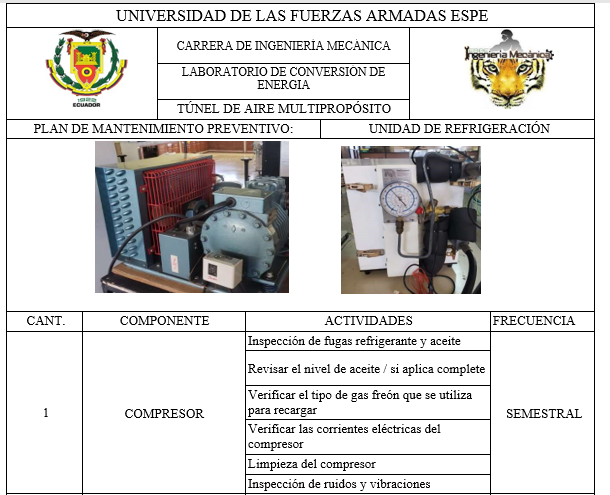 PLAN DE MANTENIMIENTO PREVENTIVO BASADO EN PROTOCOLOS POR TIPO DE EQUIPOS
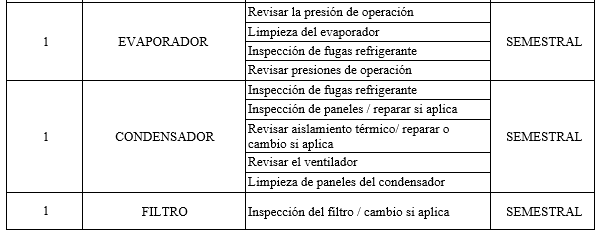 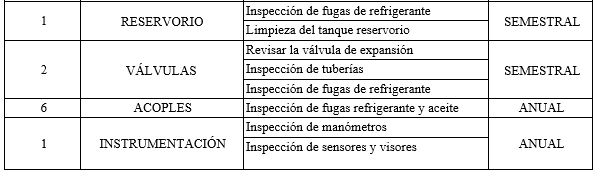 PRUEBAS DE FUNCIONAMIENTO
PRUEBAS DE FUGAS EN LOS INTERCAMBIADORES DE CALOR
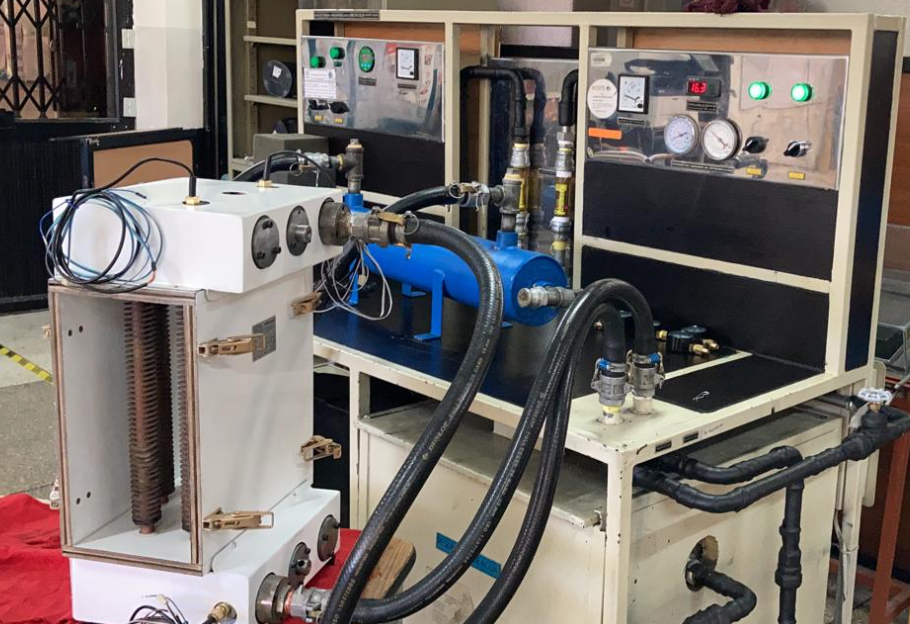 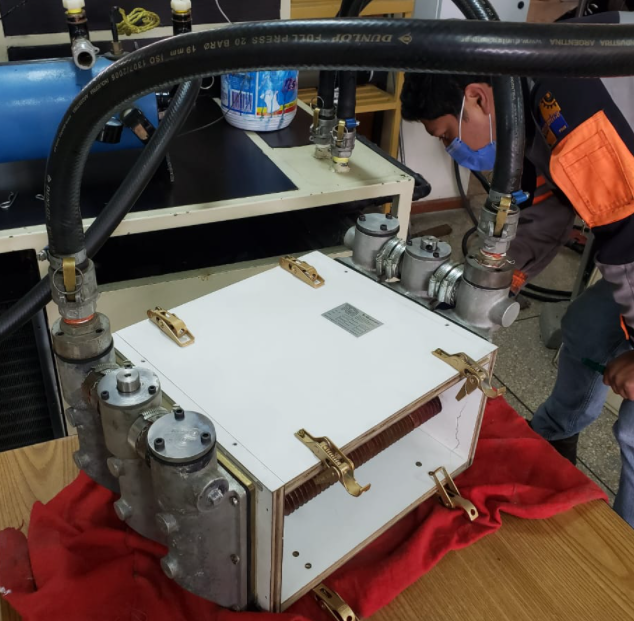 INTERCAMBIADOR DE CALOR DE TUBOS CON ALETAS
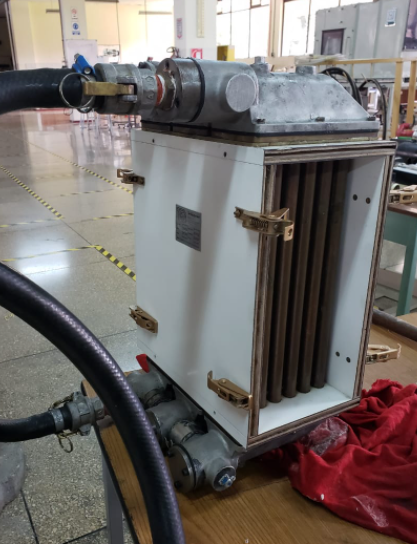 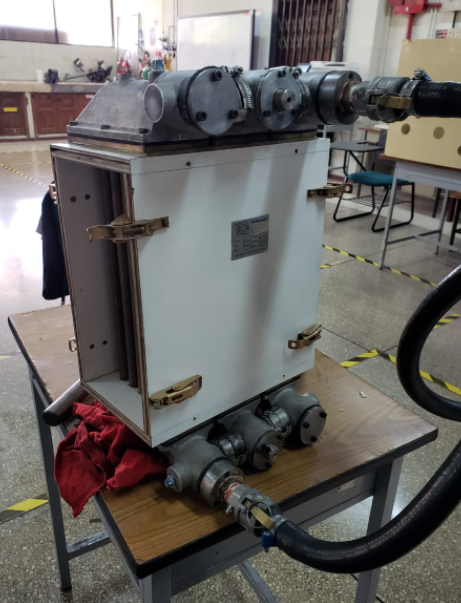 INTERCAMBIADOR DE CALOR DE TUBOS LISOS
DISEÑO ELÉCTRICO
SISTEMA DE CONTROL Y FUERZA
COMPONENTES
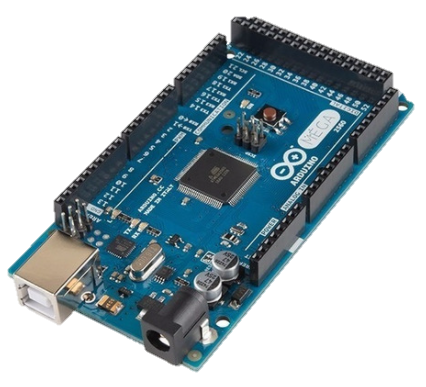 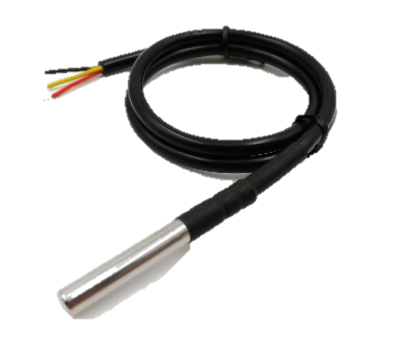 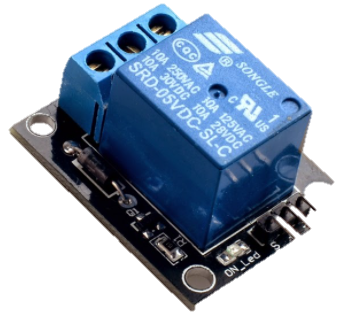 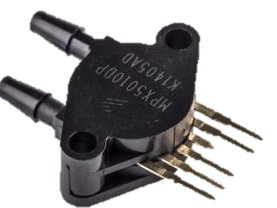 MPX5010DP
SONDA LM35
ARDUINO MEGA2560
RELÉS
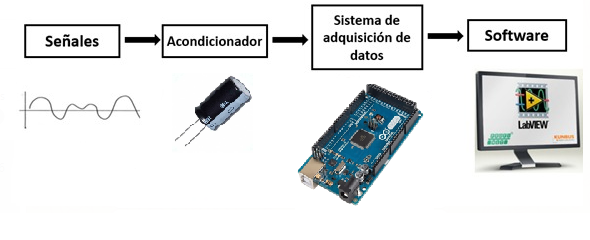 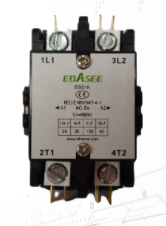 CONTACTOR
DISEÑO ELÉCTRICO
Diseño del Armario Eléctrico
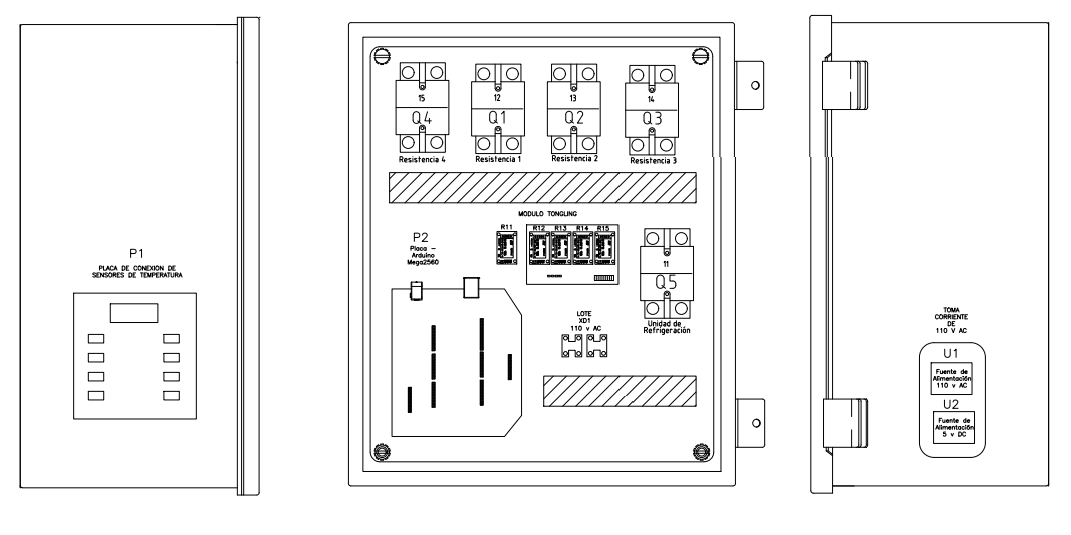 DISEÑO ELÉCTRICO
Distribución de la Alimentación
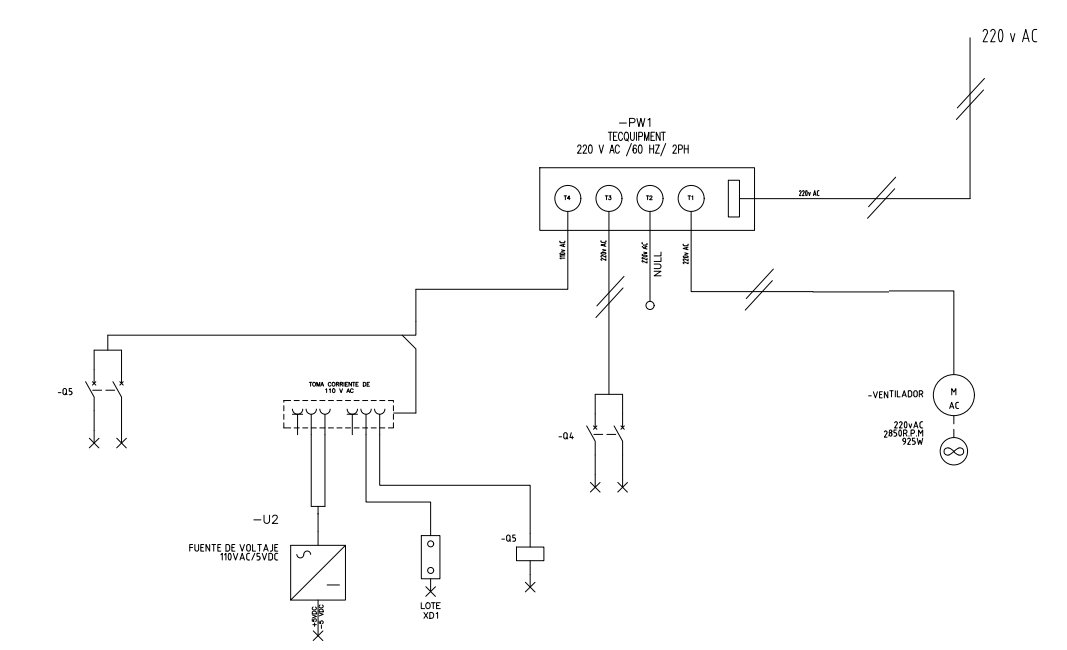 DISEÑO ELÉCTRICO
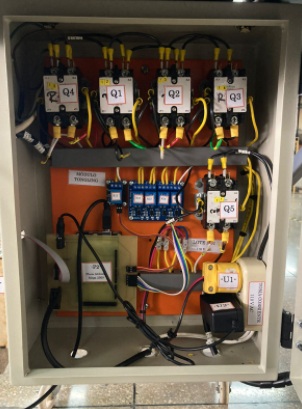 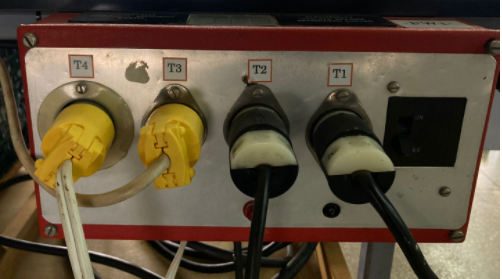 DISEÑO ELÉCTRICO
Diagramas de Control
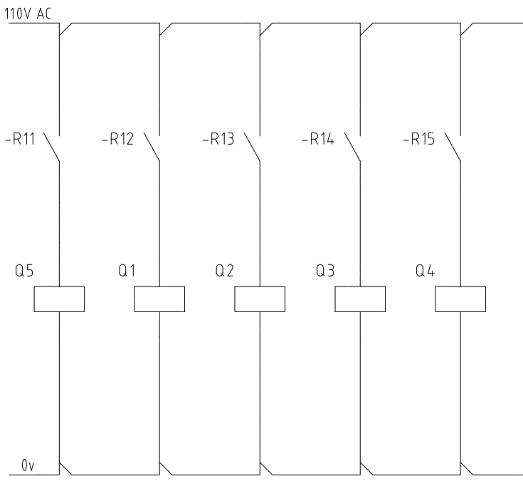 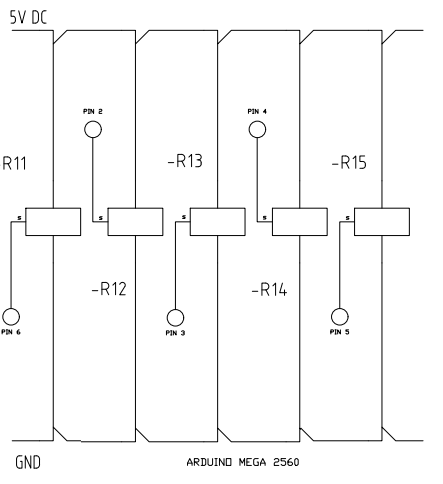 DISEÑO ELÉCTRICO
Diagramas de Fuerza
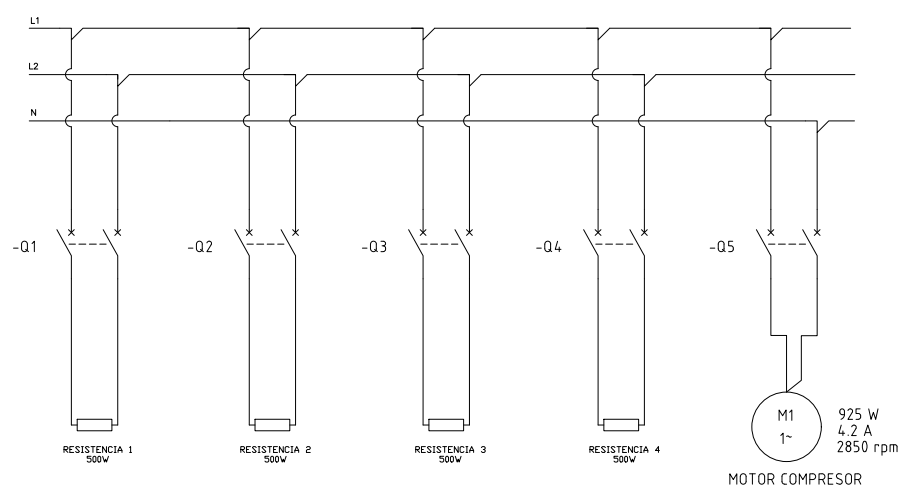 DISEÑO ELÉCTRICO
Diseño de Placas
Esquema realizado en Proteus
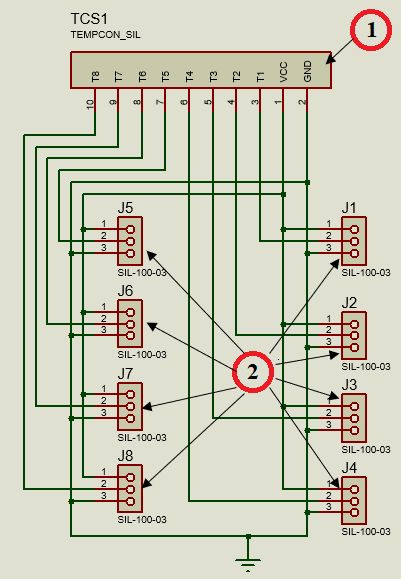 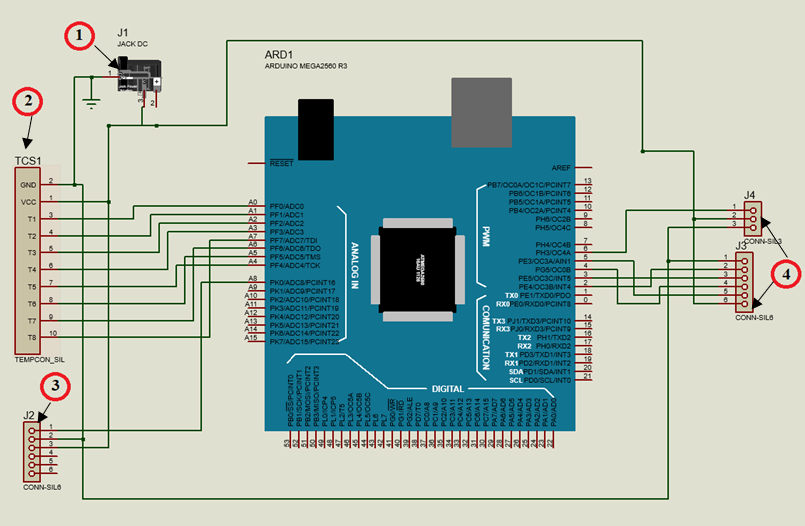 DISEÑO ELÉCTRICO
Layout realizado en Proteus
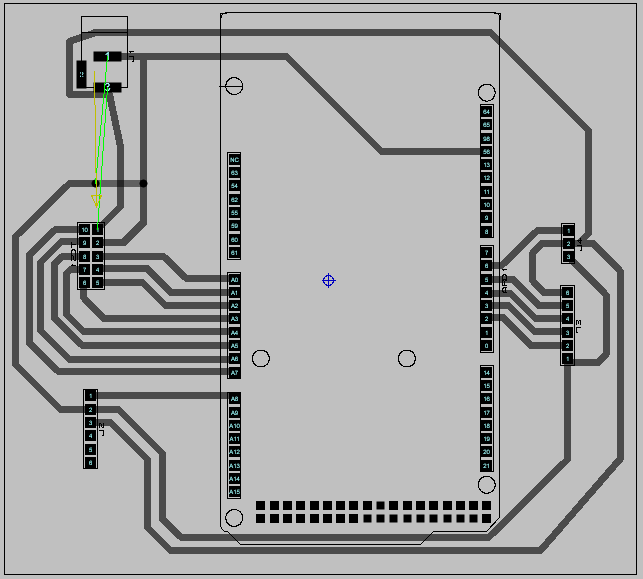 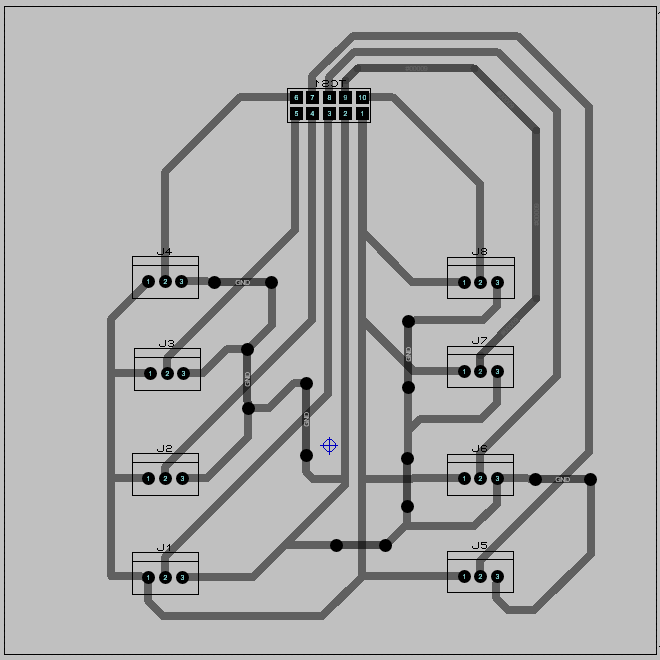 DISEÑO ELÉCTRICO
PLACA P1
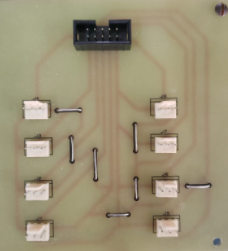 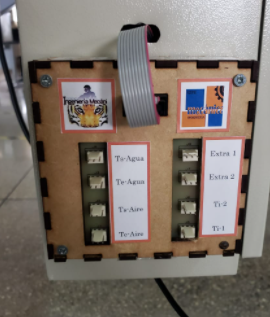 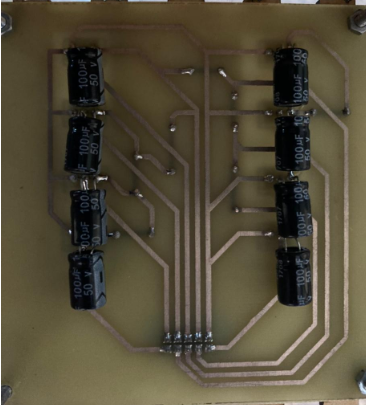 PLACA P2
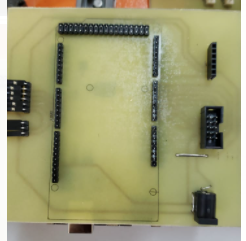 DISEÑO DEL HMI
Archivos del Proyecto HMI V1
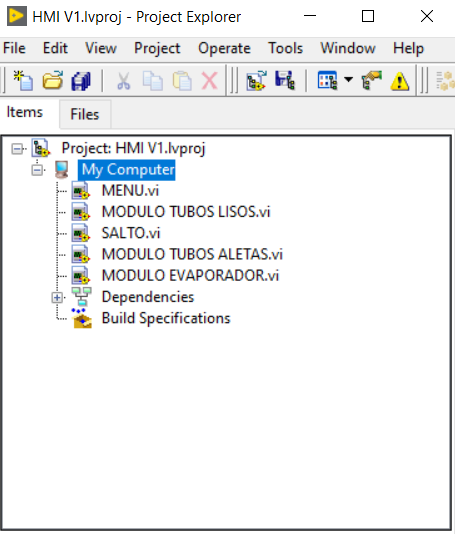 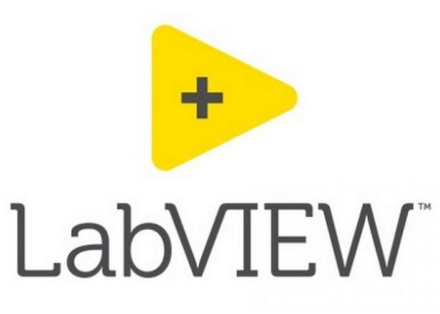 DISEÑO DEL HMI
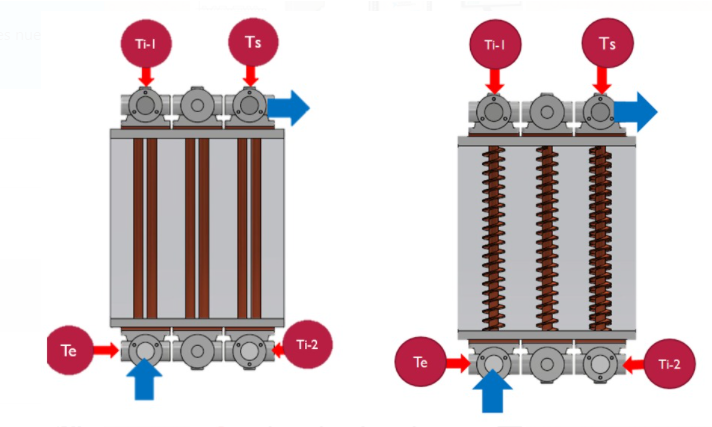 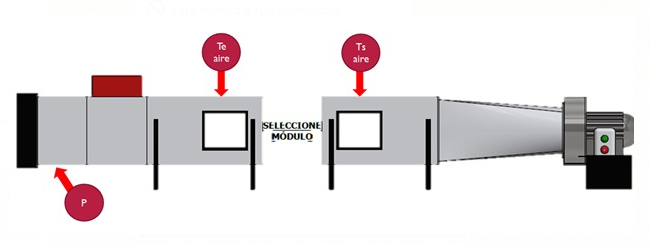 DISEÑO DEL HMI
HMI- Menú
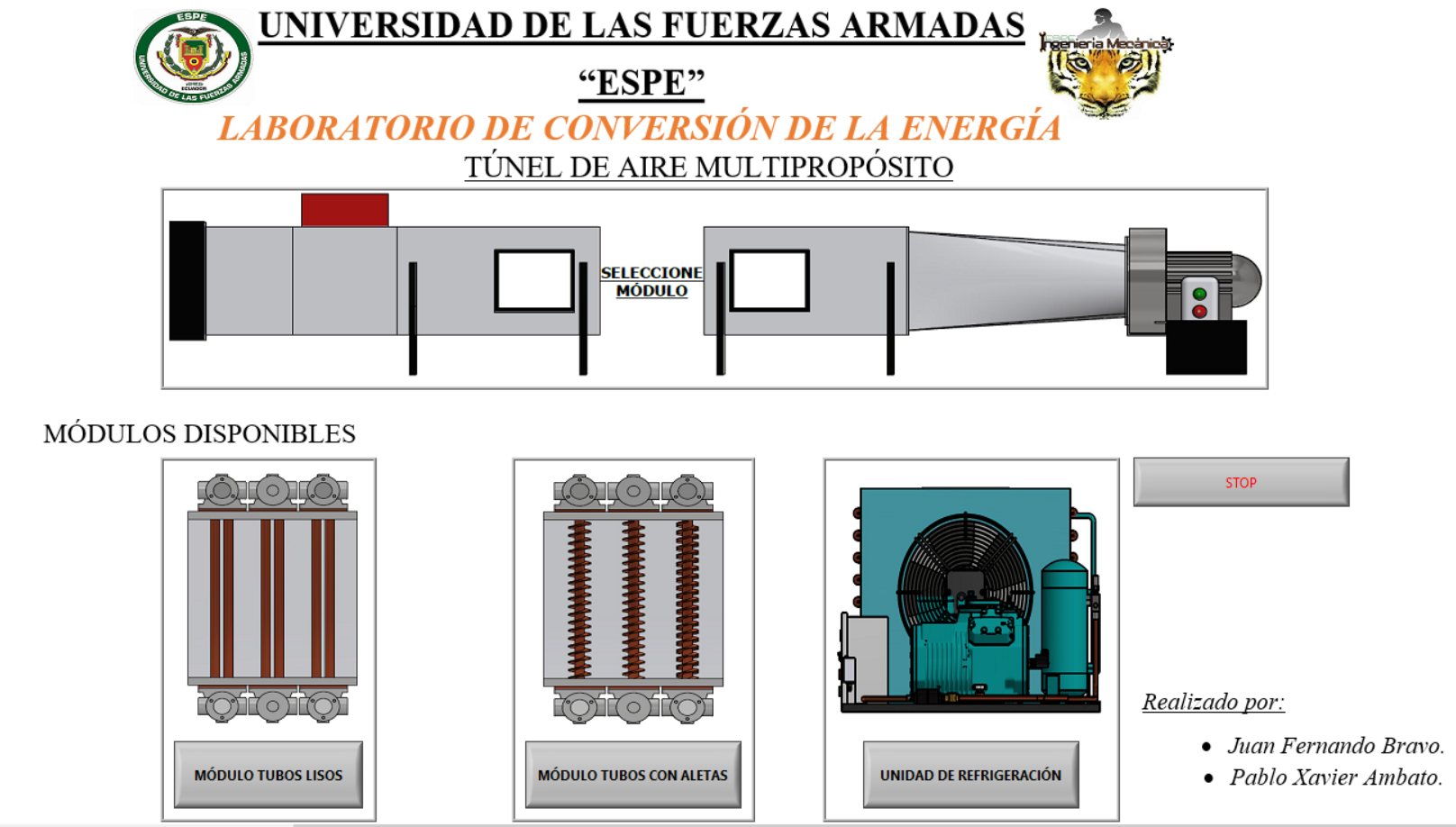 DISEÑO DEL HMI
HMI- Módulo de Tubos Lisos y Aletas
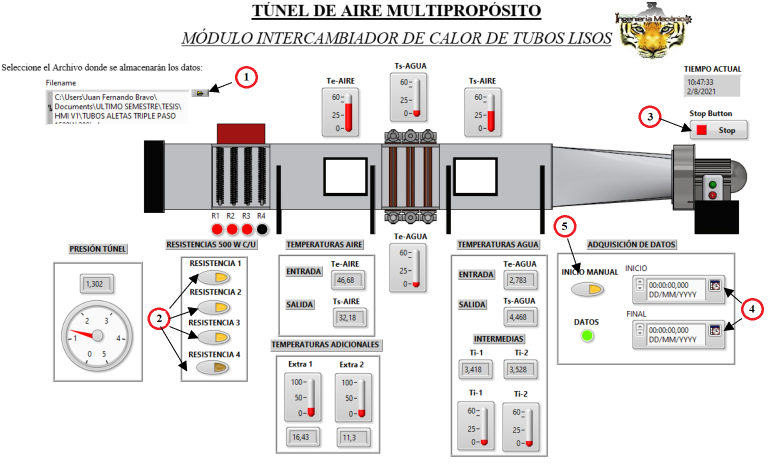 DISEÑO DEL HMI
HMI-Módulo Evaporador y Unidad de Refrigeración
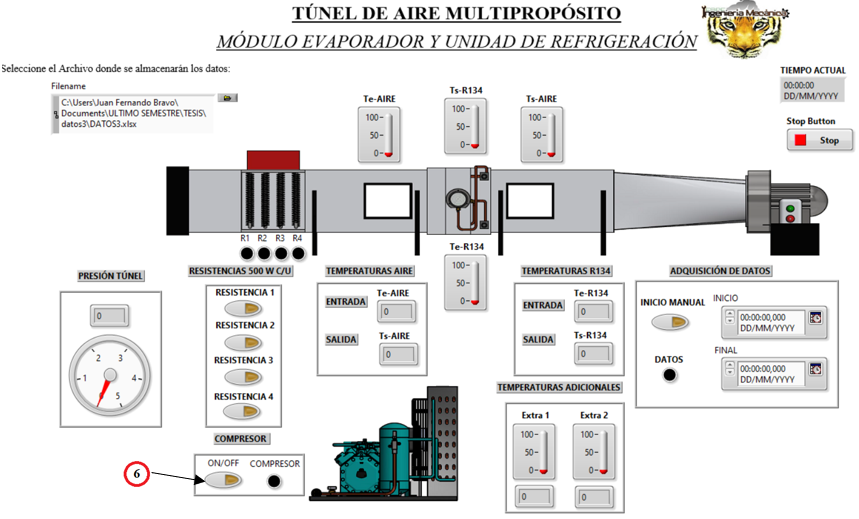 IMPLEMENTACIÓN DEL SISTEMA DE ADQUISICIÓN DE DATOS
Pruebas de Funcionamiento de sensores
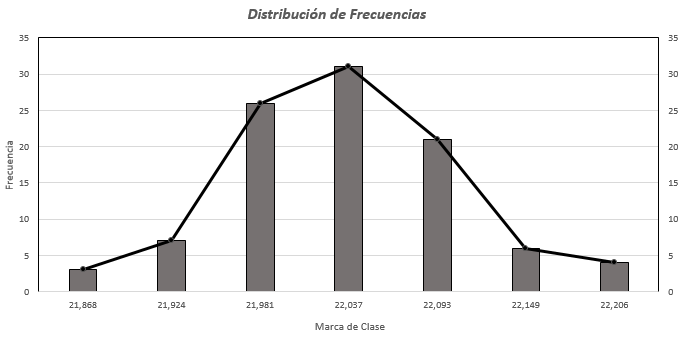 Distribución de Frecuencias
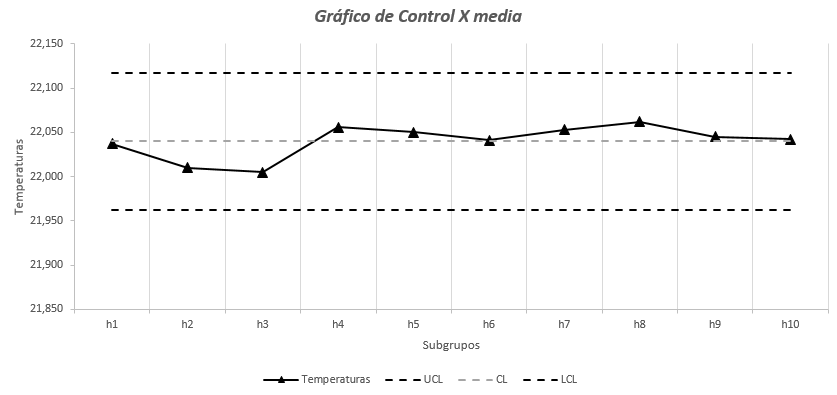 Gráfico Control X media
IMPLEMENTACIÓN DEL SISTEMA DE ADQUISICIÓN DE DATOS
Comparación de sensores de temperatura
Resumen de Errores promedio obtenidos en Agua.
Resumen de Errores promedio obtenidos en Aire.
IMPLEMENTACIÓN DE PRÁCTICAS DE LABORATORIO
Condiciones
IMPLEMENTACIÓN DE PRÁCTICAS DE LABORATORIO
Prácticas de Laboratorio Implementadas
ANÁLISIS DE RESULTADOS
DIFERENCIALES DE TEMPERATURA OBTENIDOS
ANÁLISIS DE RESULTADOS
RESULTADOS OBTENIDOS
Método 1 : Zukauskas
Método 2 : temperatura Media Logarítmica
ANÁLISIS DE RESULTADOS
RESULTADOS OBTENIDOS
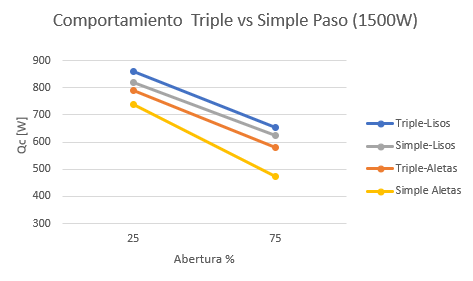 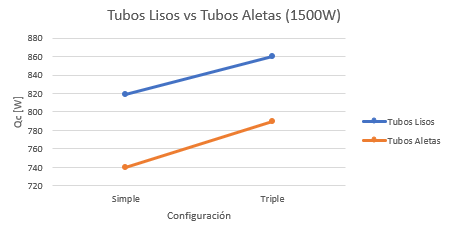 CONCLUSIONES
Se realizó un levantamiento técnico del estado actual del equipo, detallando las condiciones en las que se encontraba antes de realizar los respectivos mantenimientos correctivos, encontrando así todas las falencias y daños que tenía cada uno de los módulos del equipo y poder empezar con la recuperación energética y puesta a punto del equipo.
En la recuperación energética y puesta a punto del túnel de aire multipropósito se resolvieron problemas de aislamiento, fugas y oxidación en los módulos de tubos lisos y con aletas, además de modificaciones en la estructura para poder ubicar la unidad de refrigeración debajo del túnel de aire y también para poder colocar en serie el módulo de resistencias eléctricas con los intercambiadores de calor de tubos lisos y aletas. 
La unidad de refrigeración se entrega en óptimas condiciones para su funcionamiento, en dicha unidad se resolvieron problemas de fugas de refrigerante por las válvulas, se cambió el aceite del compresor, se repararon las aletas de aluminio del condensador, se reemplazó el aislante del evaporador, se recargó el refrigerante R134a y se reemplazó el visor de nivel.
Con respecto a la automatización y adquisición de datos del equipo, se diseñó un sistema de control y fuerza que nos permiten operar el módulo de resistencias y la unidad de refrigeración desde una PC, a través de la interfaz HMI realizada en LabView y con ayuda de un Arduino Mega2560 como microcontrolador para la adquisición de datos de temperatura y presión que se obtienen con un sensor de temperatura LM35 tipo sonda sumergible y un sensor de presión diferencial MPX5010DP, respectivamente.
Se levantó información del equipo recuperada de manuales archivados en el laboratorio de Conversión de Energía, recabando información sobre las características técnicas del equipo.
En el diseño de una solución mecánico-energética del equipo se realizó una serie de actividades correctivas individualmente para cada de los intercambiadores de calor, el módulo de resistencias, la unidad de refrigeración y los ventiladores el equipo.
RECOMENDACIONES
Para alargar la vida útil del equipo recuperado, se recomienda seguir el plan de mantenimiento que se entrega en los anexos.
El agua con el que los equipos del laboratorio de Conversión de la Energía funcionan, no es agua tratada, se recomienda considerar la posibilidad de implementar un sistema centralizado de agua tratada para todos los equipos del laboratorio.
Para reemplazar algún componente del tablero eléctrico, se recomienda hacer uso de los planos de control y fuerza que se encuentran en anexos, para que al reemplazarlo no exista inconvenientes.
Antes de usar el equipo se recomienda se lea el manual de usuario que se encuentra en anexos.
Para la realización de las prácticas de laboratorio se recomienda desplazar el equipo con precaución, para evitar cualquier golpe o daño.
Se recomienda seguir implementando guías de laboratorio haciendo uso del ventilador axial.